Dati Personali
Nome e Cognome: Flavio Giannone. Data e Luogo di Nascita: 30/05/1987, Atripalda (AV). Residenza: Via del Giardino, 32, 83048, Montella (AV). 
Esperienze Lavorative
Gennaio 2016 – Luglio 2016: junior mechanical designer presso Tecnosistem S.p.a., engineering & technolohy. Realizzazione di componenti meccanici dell’ autoveicolo, disegnazione di una crash box  in grado di ottimizzare la resistenza globale del veicolo in caso di urto frontale.
Esperienze Formative
Luglio 2015 – Dicembre 2015: corso di formazione presso Università degli studi di Napoli Federico II sull’ ingegneria dell’ autoveicolo, progetto Apps4Safety.
Dicembre 2011 – Luglio 2014: laurea magistrale in Matematica conseguita presso l’ Università degli Studi di Bologna con voto 110/110 con lode.
Settembre 2006 – Dicembre 2011: laurea triennale in Matematica conseguita presso l’ Università degli Studi di Salerno con voto 110/110 con lode.
Conoscenze Tecniche
Sistemi operativi Windows; sistema operativo Linux; pacchetto Microsoft Office; software di calcolo numerico: Matlab, Simulink, Dev C++; software di disegnazione e progettazione meccanica: Unigraphics NX 9.0, Catia V5.
Conoscenze Linguistiche
Madrelingua: Italiano; buona conoscenza della lingua Inglese.
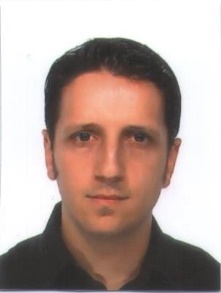 Abstract
La relazione descrive l’esperienza di stage svolta presso l’azienda Tecnosistem S.p.A. Essa contiene una descrizione generale dell’azienda, che elenca i settori di competenza, illustra l’organizzazione interna aziendale ed evidenzia i principali partner con i quali la Tecnosistem collabora nei singoli settori di competenza. Nell’ ambito del settore automotive la collaborazione è avvenuta con FCA Group e Sapa Group. La parte centrale della relazione contiene la descrizione degli obiettivi dello stage, tra i quali ci sono la conoscenza del mondo del lavoro e delle principali metodologie utilizzate nell’ ambiente di lavoro, il consolidamento e l’ampliamento delle conoscenze tecniche e scientifiche. In questa parte della relazione si trova l’ illustrazione delle principali attività svolte e del progetto di formazione Apps4Safety.
In particolare, si presentano il team di lavoro, le attività svolte quotidianamente in Tecnosistem, durante i sei mesi di stage, e le aziende partner che hanno fatto parte del progetto di formazione.
La relazione si conclude con una valutazione complessiva dell’esperienza di stage; attraverso un confronto tra gli obiettivi raggiunti e quelli attesi dello stage, mettendo in evidenza le competenze acquisite e mostrando i miglioramenti ottenuti nell’ambito delle competenze relazionali, organizzative e di pianificazione del lavoro.